PANORAMA ESTRATEGICO MUNDIAL
GD. (R) JESUS ARGUMOSA PILA
AEME/CESEDEN
28 DE NOVIEMBRE  DE 2024
AGENDA
SITUACION GEOESTRATÉGICA

- TENDENCIAS GEOPOLITICAS

LA GUERRA EN UCRANIA.

MIRANDO AL FUTURO
SITUACION
GEOESTRATÉGICA
TEORÍA DE HEARTLAND (1904-1919)
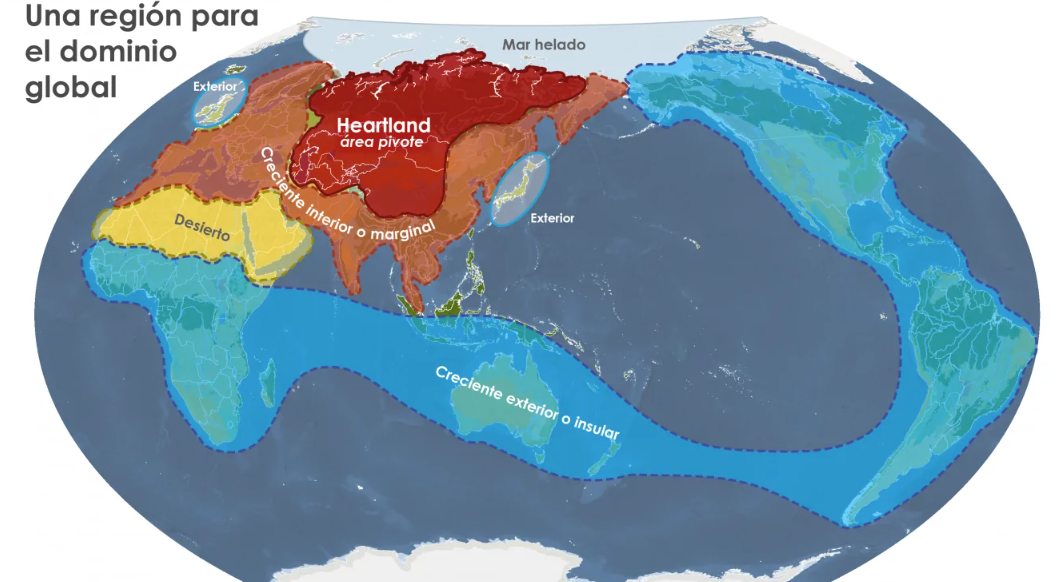 - Esa área pivote o región cardial es representado por Asia Central y Europa oriental.
- La teoría establece que en esa zona el poder terrestre tendría una mayor ventaja frente al dominio marítimo por su inaccesibilidad por mar, el aprovechamiento de los rápidos medios de comunicación terrestres y por la explotación de los recursos del área.
- La nación que lograra conquistarla se transformaría en una potencia mundial.
HISTORIA GEOPOLITICA RECIENTE
SISTEMAS GEOPOLICOS DESPUES IIGM.

BIPOLARIDAD: 1945-1990: USA >< URSS
    “GUERRA FRIA”
UNIPOLARIDAD: 1990-2008: USA
    HEGEMON:GOLFO-BOS-AFG-IRAK..
¿HACIA MULTIPOLARIDAD?: 2008..2023
    AL QAEDA-ISIS-P. ARABE-GH-GC
¿BIP-/MULTIP. (UCRANIA-ISRAEL)?: 2023- …….
    EURATLANTICO>><<ASIA
¡¡CAMBIO DRÁSTICO PODER MUNDIAL!!
DESPLIEGLE USA EN EL MUNDO
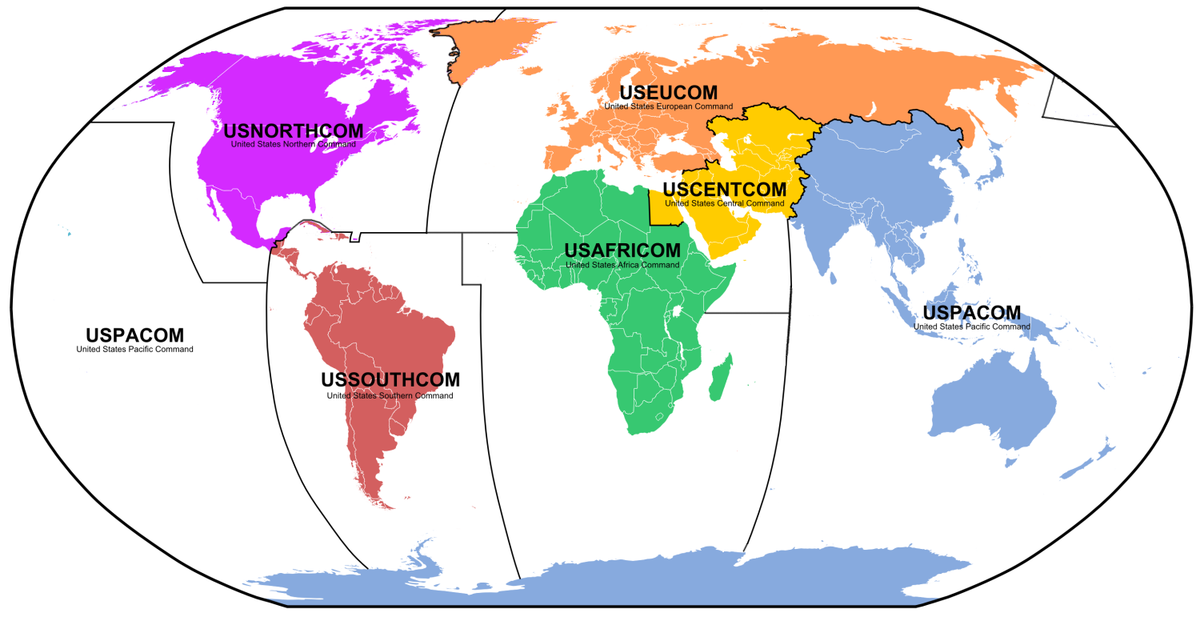 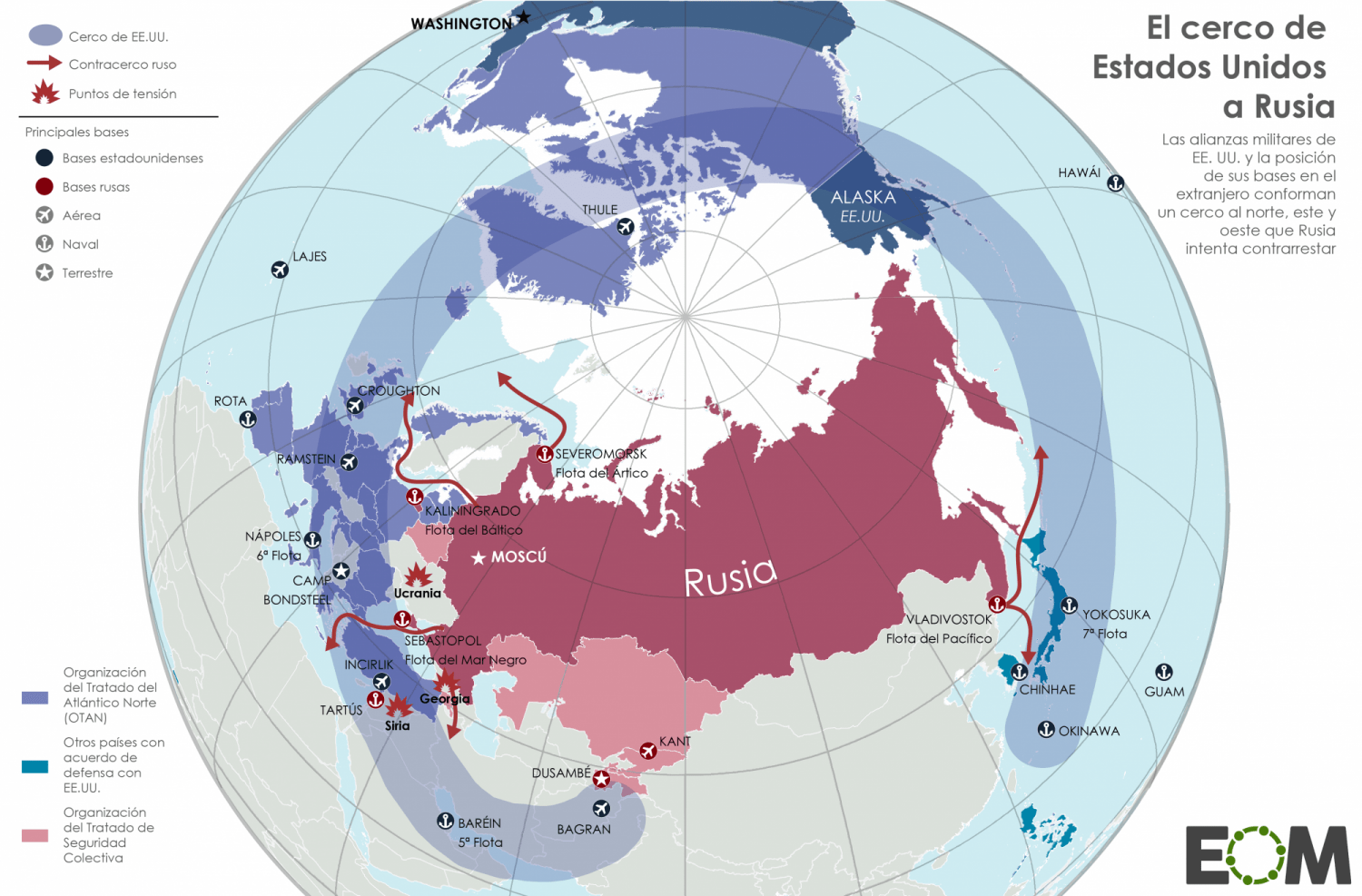 VISION RUSA DEL MUNDO
BELT AND ROAD INITIATIVE
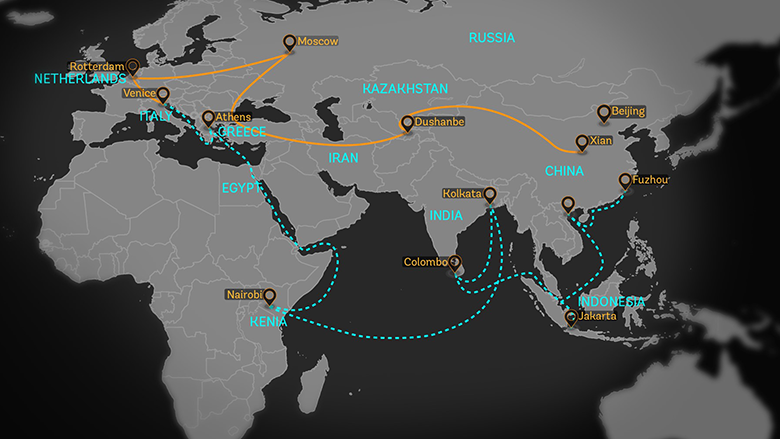 1/3 PIB,, 1 BILLON $,, 60% POP.,,150 PAISES
10 AÑOS BRI
JUNIO 2023: 200 ACUERDOS COOPERACION
152 PAISES,, 32 OOII.
(+) 1 BILLON $ PARTICIP. >> 2013
AFRICA-AMERICA C.-SUD.ASIA-PACF. SUR
(+) INFLU. DIPLOM-MIL-POLITICA
FRACASOS: SRI LANDA,, INDONE.-ZAMBIA
TRAMPA DE LA DEUDA
INCIAT. DE DESARROLLO GLOBAL(09-2021)
INCIAT. DE SEGURIDAD GLOBAL (04-2022)
INCIAT. DE CIVILIZACION GLOBAL (03-3023
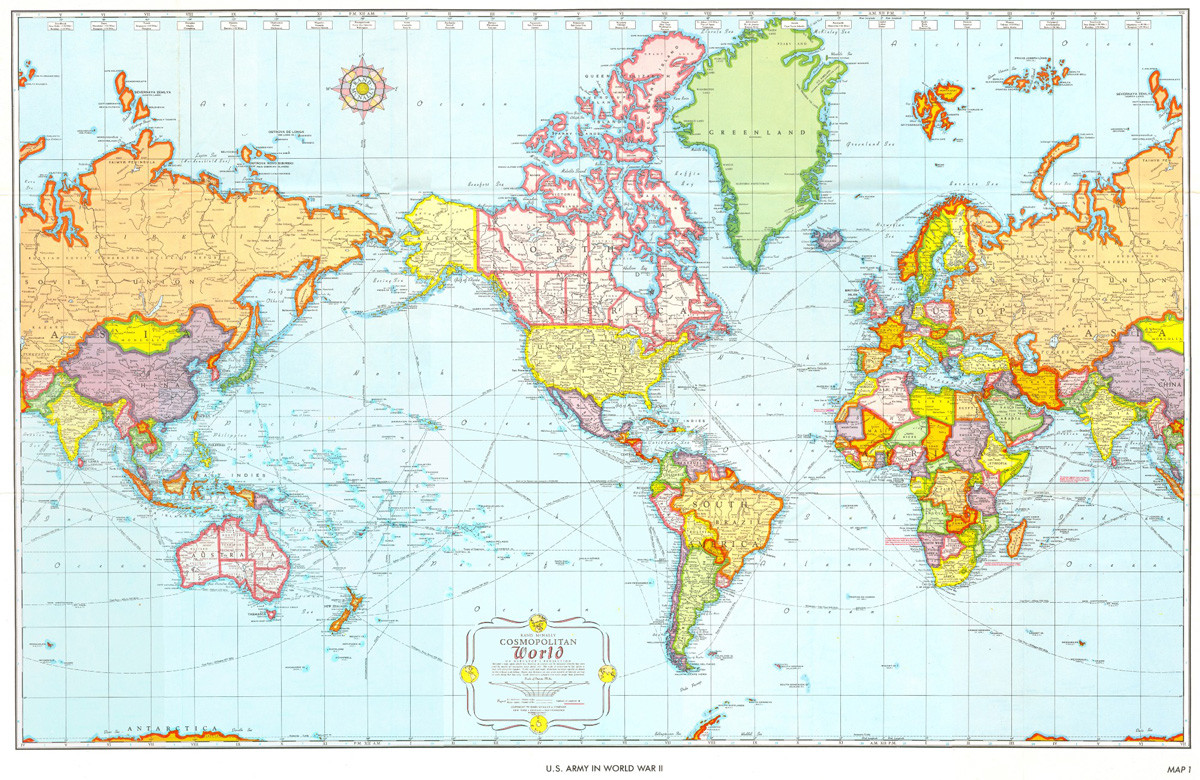 DG1
DG2
DG3
DG4
GRANDES DILEMAS GEOPOLITICOS
TENDENCIAS GEOPOLITICAS
CLASES DE PAISES
-
PRIMER ORDEN:                       

USA-CHINA-UNION EUROPEA-RUSIA (4)

SEGUNDO ORDEN:

INDIA-JAPON  (2)

- REINO UNIDO - BRASIL - MEXICO- EGIPTO-NIGERIA-TURQUIA- IRAN-PAKISTAN-BANGLADESH-INDONESIA-COREA DEL SUR-VIETNAM-FILIPINAS (13)
1 9
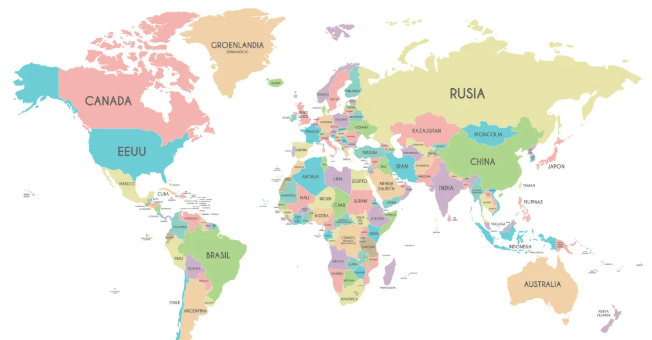 ESTADOS
UNIDOS
CHINA
BIPOLARIDAD
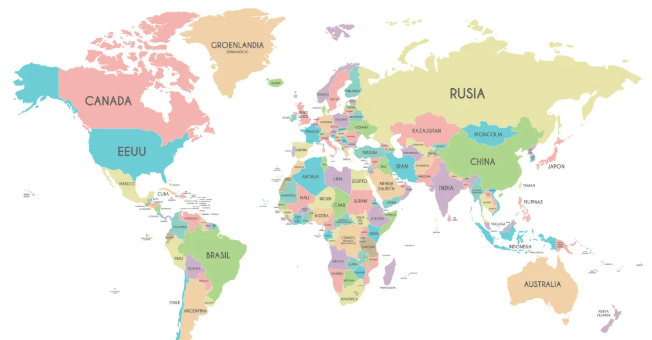 ESTADOS UNIDOS
INDIA
CHINA
UNIÓN EUROPEA
RUSIA
MULTIPOLARIDAD
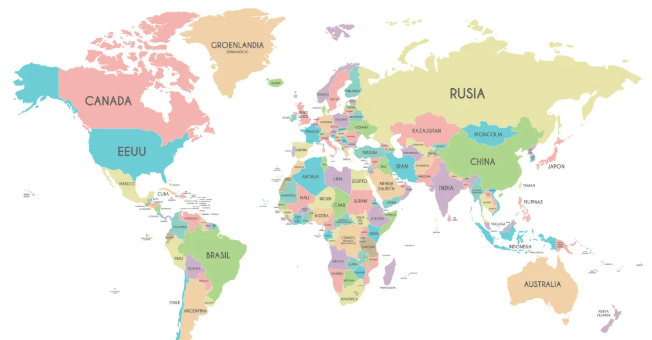 BIPOLARIDAD DUAL
REINO UNIDO
BANGDESH
PAKISTÁN
INDONESIA
BRASIL
INDIA
RUSIA
UNION EUROPEA
COREA SUR
ESTADOS UNIDOS
CHINA
FILIPINAS
MÉXICO
JAPÓN
VIETNAM
EGIPTO
TURQUÍA
NIGERIA
IRÁN
POLO
TRANSATLÁNTICO
POLO
ASIÁTICO
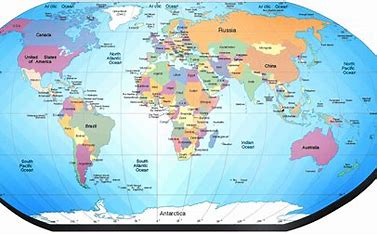 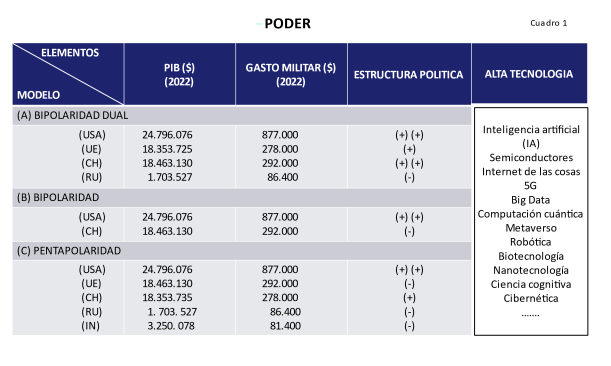 ESTADOS
UNIDOS
CHINA
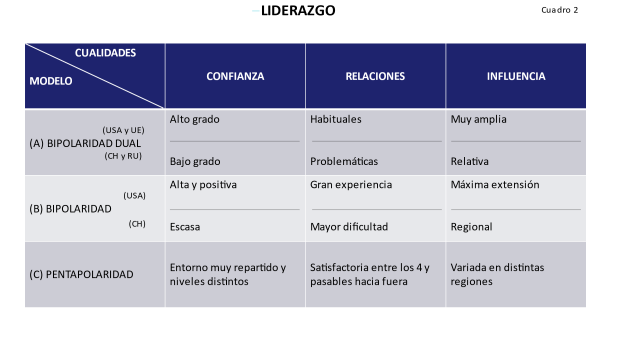 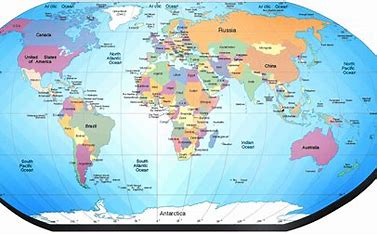 ESTADOS
UNIDOS
CHINA
GUERRA EN UCRANIA
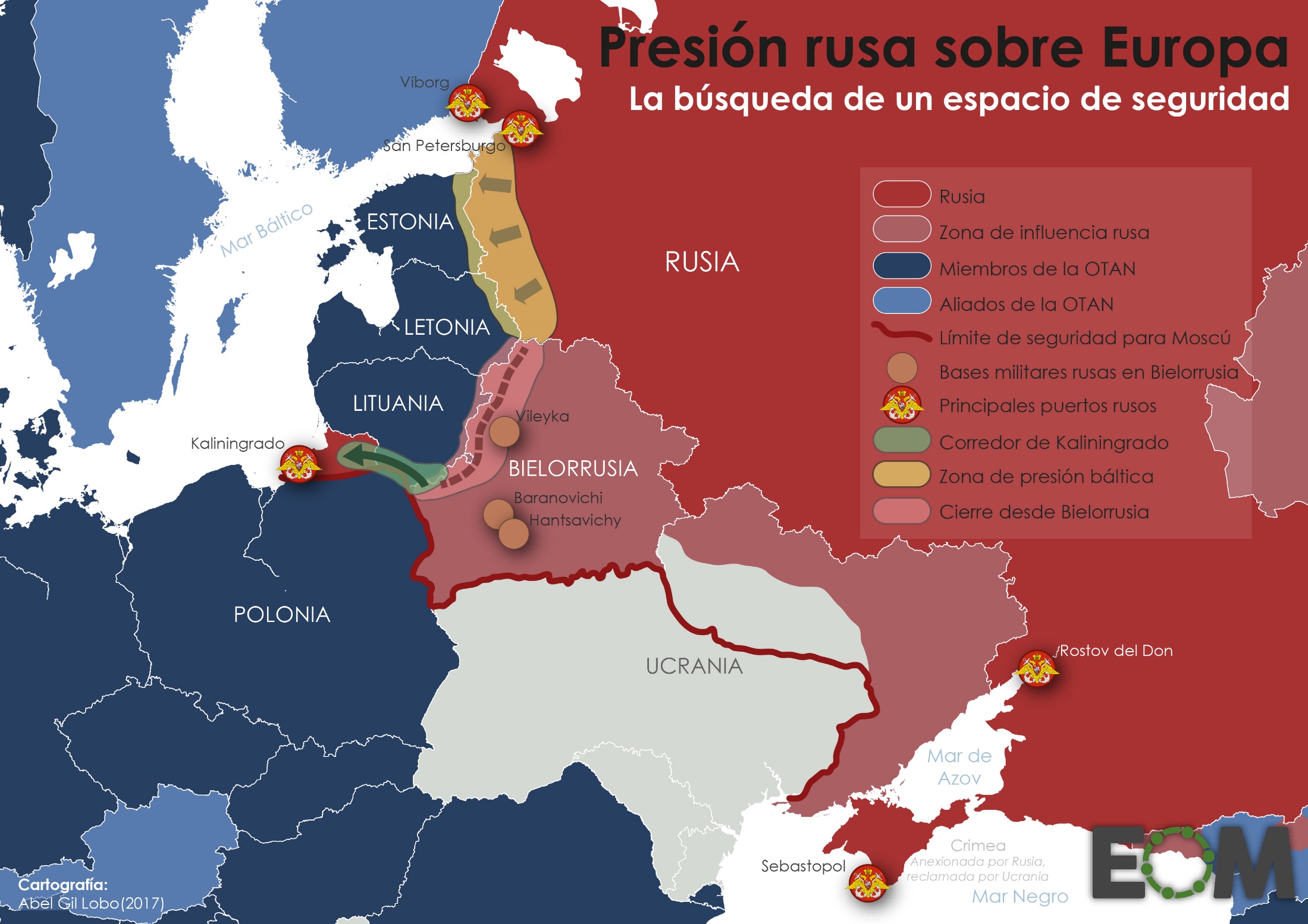 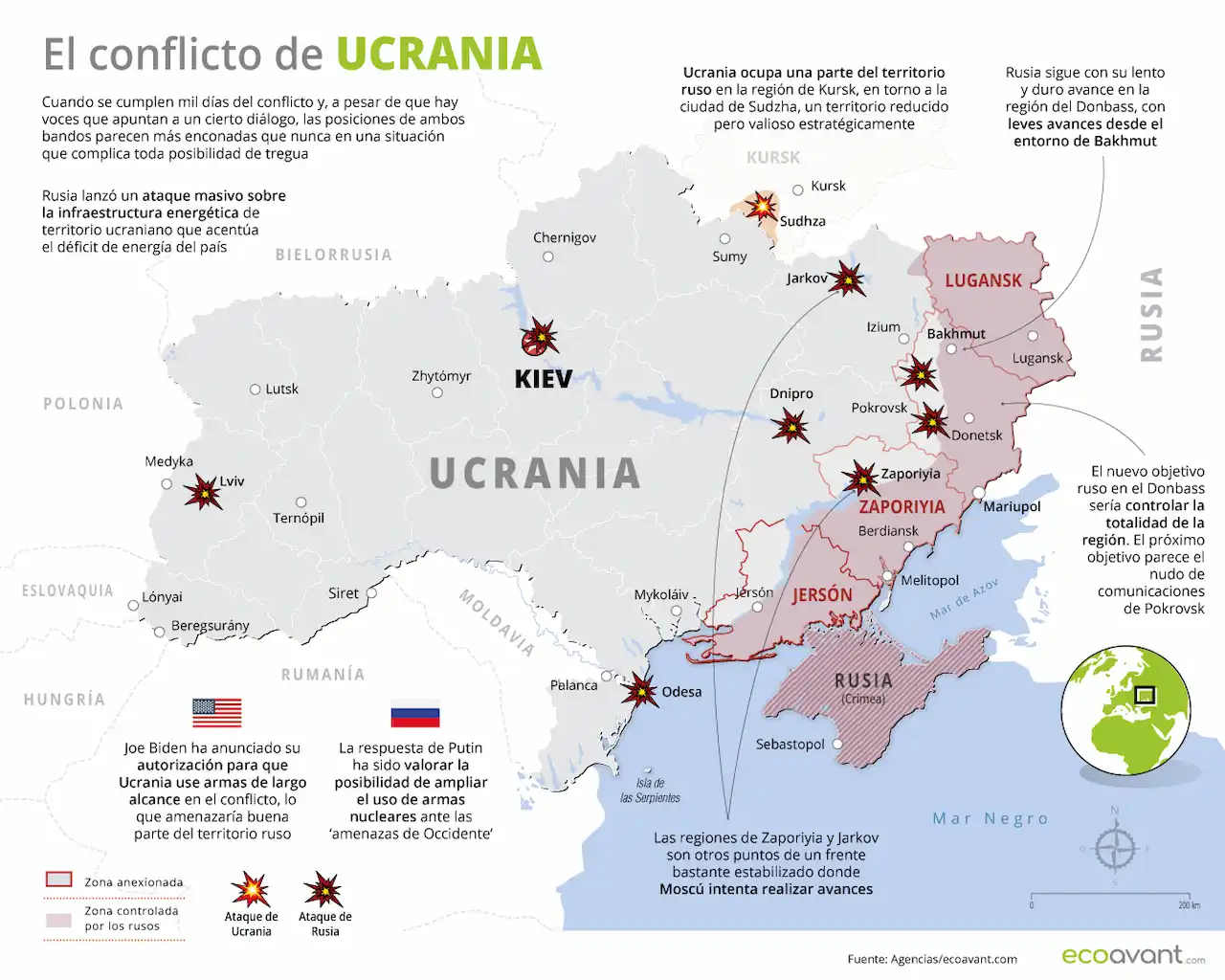 OBJETIVOS DE RUSIA
-
UCRANIA FUERA OTAN

CONSOLIDAR CRIMEA (ANEX, 2014)

QUEDARSE CON EL DONBAS

UCRANIA: ESTADO FALLIDO 

CORREDOR MAR DE AZOV 

NEUTRALIDAD
TEATRO  
OPERACIONES
- 3 FRENTES DE COMBATE (E-S-KURSK)
- LINEA DE TRINCHERAS: 1.000 KM
- ATAQUES INFRAESTRUCTURA UCRANIA
 MISIL HIPERSONICO RUSO (IRBM)
- ATACMS, STORM SHADOW EN RUSIA
CAMBIO ACTITUD NUCLEAR RUSIA 
CONTINUO/LENTO AVANCE RUSO
ESCASEZ MUNICION/ARMAM. EN UCRANIA 
INCREMENTO ESCALADA
MIRANDO AL FUTURO
IMPACTO GUERRA UCRANIA
(--) UNIDAD TRANSATLANTICA (+) 0TAN
(++) ASOCIACION ASIATICA
(++) ARTILL/DRONES/MISILES
(+) CIBER: IA-ROB-5G-CC-IC-B.D-M. HIPERS.
- (¿?) CHINA >> TAIWAN/MCM
RECONSTRUCCION PAÍS. UN B. €
(++) GASTO DEFENSA UE
¡¡AGRESOR: IMPONE CONDICIONES!!
REVISION ORDEN M. : CH-RU-IR-CN
MENSAJE FINAL
- NEGOCIACIONES/TRUMP
IMPRECINDIBLE>>UNION OCCIDENTAL
ROMPER 3 QUIEBRAS OCCIDENTE
¡¡PERMUTA BAZAS ESTRATEGICAS!!
N. OTAN/NEUTR./KURSK/CRIMEA
(+) CIBER: IA-ROB-5G-CC-IC-B.D-M. HIPERS.
DISUASION NUCLEAR: NO ¡¡CAPITULAR!!
 BIPOLARIDAD DUAL: ¿ORDEN?
 NUEVA POSICION POTENCIAS (19)